GWIAZDY STAŁERIGELPOZYCJA: OK. 17°11’ BLIŹNIĘTA, URODZENI 6-8.6
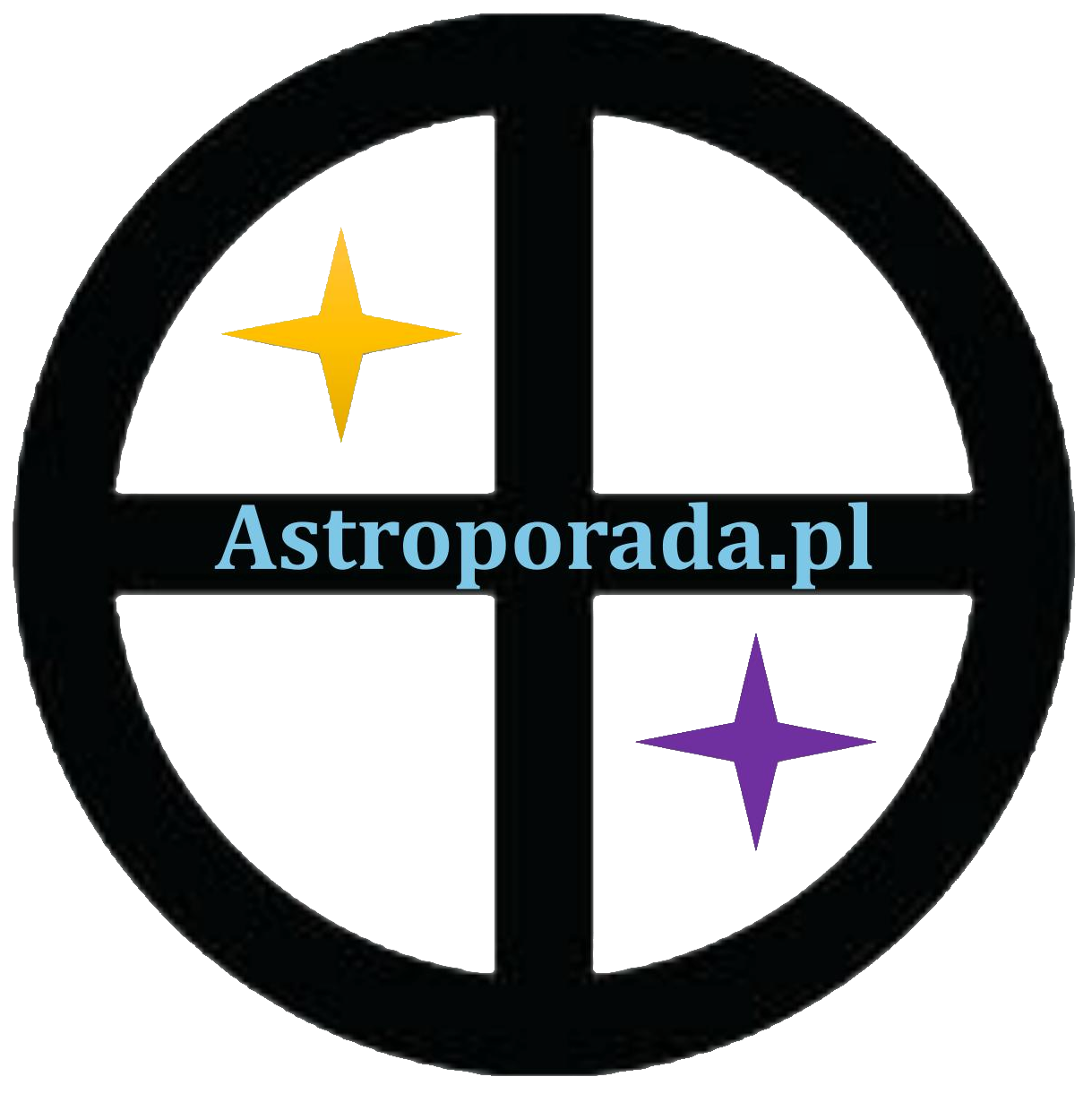 NATURA: MARS+JOWISZPOWODZEIE, PRESTIŻ, SŁAWA, BOGACTWO, TALENT DO WYNALAZKÓW MECHANICZNYCH; NIEOPANOWANIEKONIUNKCJA ZE SŁOŃCEM:OGROMNA ENERGIA, AMBICJA, SILNA WOLA, SZYBKA I UDANA KARIERA, CHOĆ O UTRZYMAENIE SIĘ NA SZCZYCIE - WALKA PRZEZ CAŁE ŻYCIE
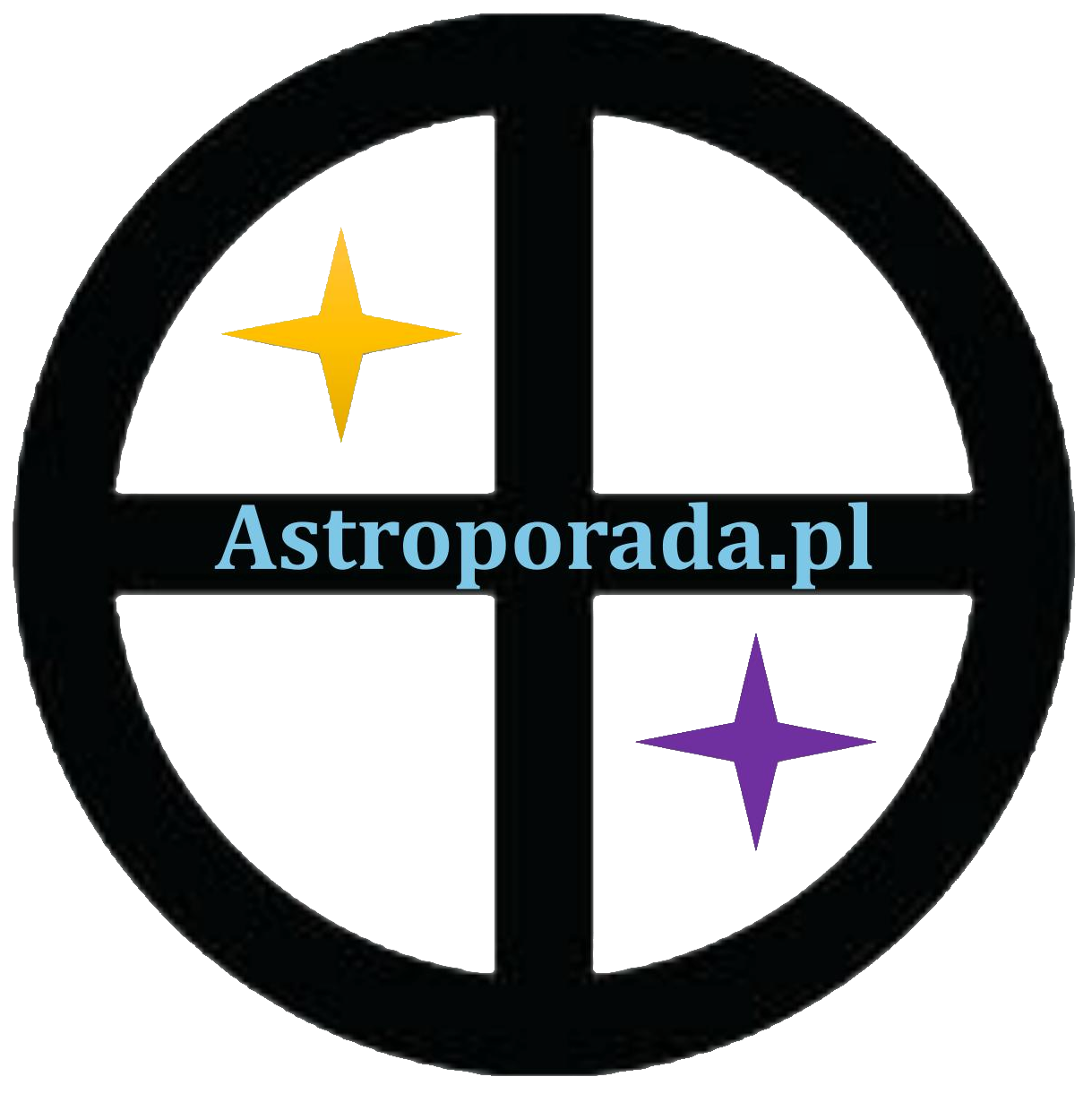 DEKANAT: IIKRASOMÓWSTWO, ŻYCZLIWOŚĆ, REFLEKS, ZORGANIZOWANIE, MANIPULACJA ROZMÓWCĄ - DZIEDZINĘ WSKAŻE DOM NATALNY WENUSCZWARTA PIĄTKA:IMPULSYWNOŚĆ, DYNAMIKA, ODWAGA, BŁYSKOTLIWOŚĆ, INTELIGENCJA
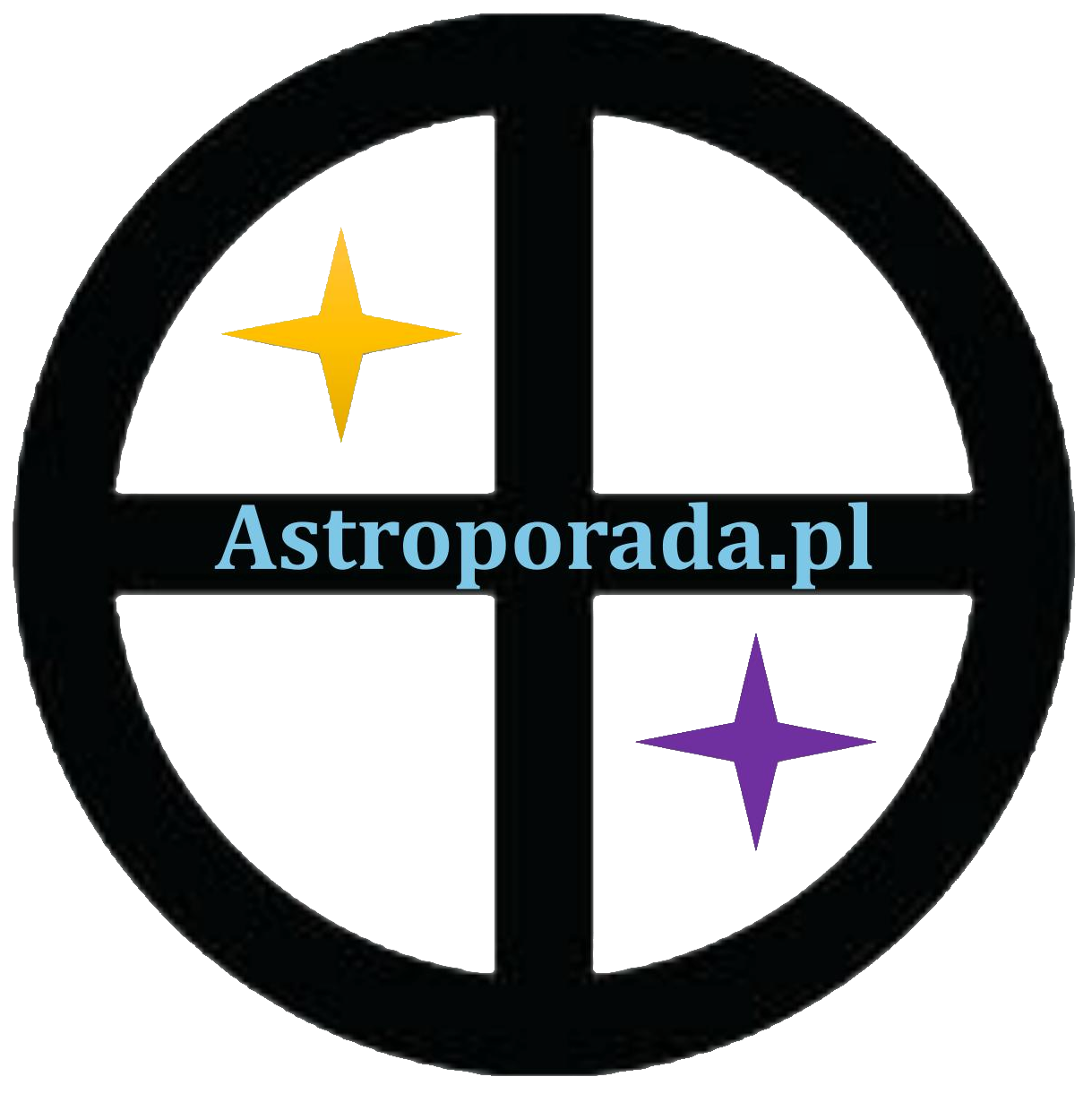 STOPIEŃ: 16SILNA WOLA, ENERGIA, ŻĄDZA WŁADZY I MAJĄTKU, ZRĘCZNOŚĆ, MĄDROŚĆ, AKTYWNOŚĆ SPOŁECZNA, TALENT LITERACKINEGATYWNE ASPEKTY PLANETY/ STOPNIA LUB URANA:NIEPRODUKTYWNA GONITWA, MARNOWANIE ENERGII, CIOSY LOSU, GROŹBA PRZEDWCZESNEJ I GWAŁTOWNEJ ŚMIERCI, NAWET W WYNIKU WIĘKSZEJ KATASTROFY
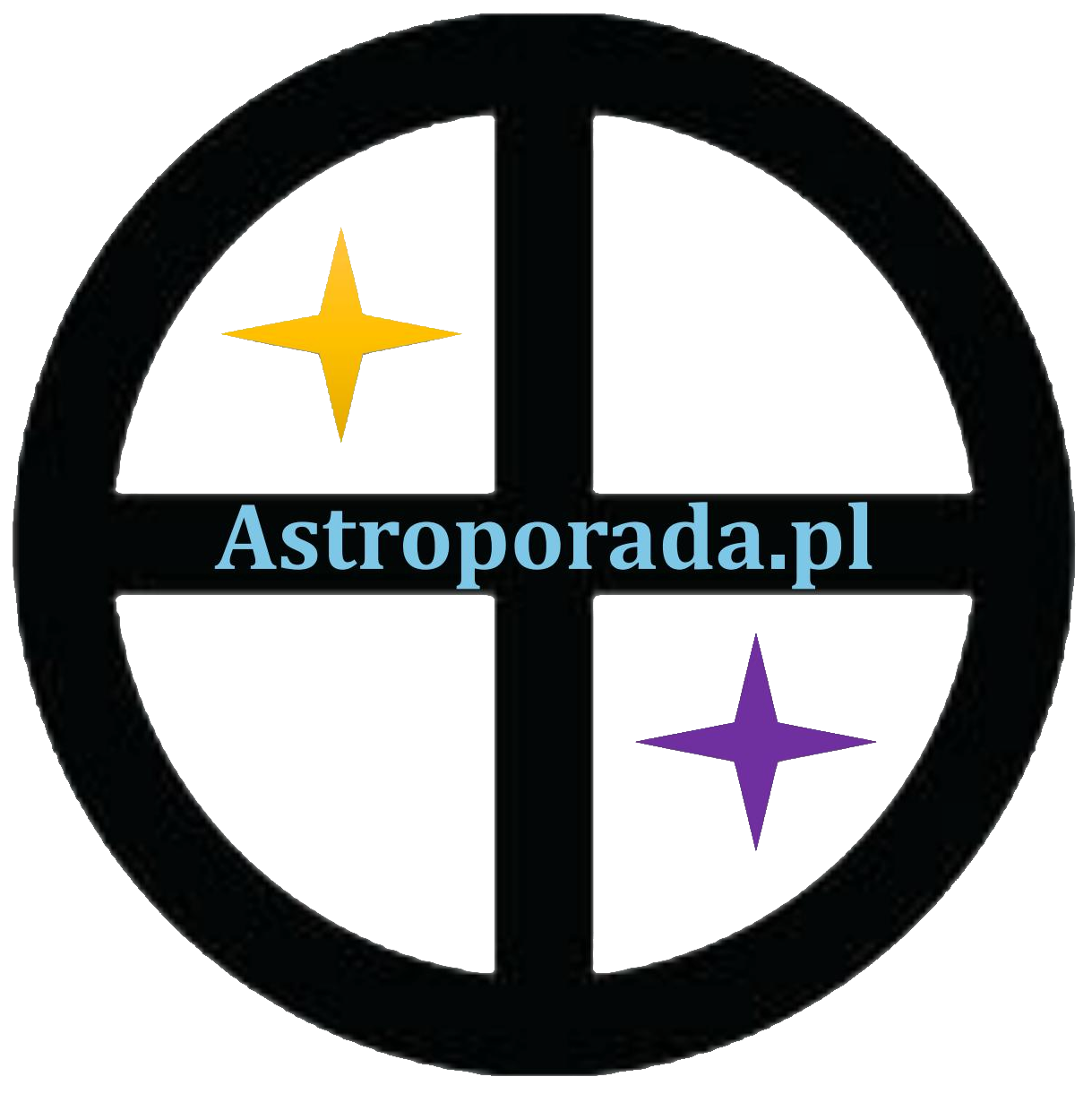 STOPIEŃ: 17INTELEKT, BŁYSKOTLIWOŚĆ, OPTYMIZM, ZWINNOŚĆ, SILNY INDYWIDUALIZMNEGATYWNE ASPEKTY PLANETY/ STOPNIA LUB JOWISZA:NIEOSTROŻNOŚĆ, PODSTĘPNOŚĆ, DUŻO ZMIAN, ATAKI LENISTWA, ZAŁAMANIA NERWOWE; AMORALNOŚĆ, NAWET PRZESTĘPCZOŚĆ
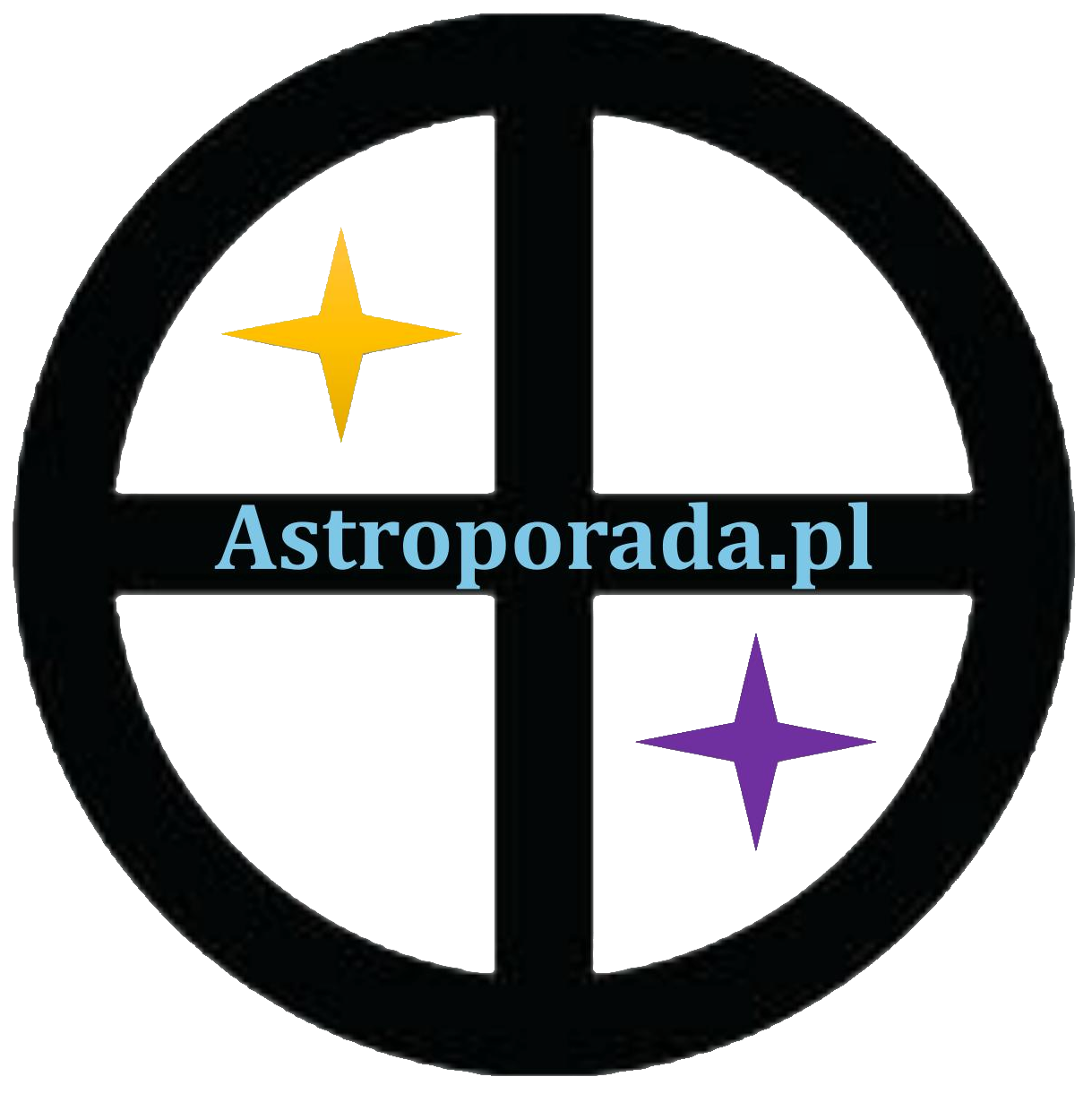